ШАХ
Изборен предмет во I и II одделение
ШАХ – изборен предмет во I и II одд
Обука на одделенските наставници од основните училишта

Септември 2022 година
за седмо до деветто одделение
[Speaker Notes: Орце / Борис]
Цели на обуката
Запознаање со содржината на Наставната програма за изборниот предмет Шах во I и II одд.
 Презентација на процесното планирање на часовите по шах
Да се  презентира како ќе се одвива еден час со подготвено сценарио за истиот
Запознавање со ресурсите за изведување на наставен час
[Speaker Notes: Орце / Борис]
Преглед на обуката
Сесија 1                    5 мин
Сесија 3                  10 мин
Презентација на сценарио за еден наставен час за изборниот предмет Шах
Вовед 
 - Зошто шах
Сесија 2                  25 мин
Сесија 4                 20-30 мин
Ресурси и практични примери
Презентација на процесното планирање за изборниот предмет Шах
пауза од 10-15 мин
[Speaker Notes: Орце]
Сесија 1: Вовед  - Зошто шах
- Perse Shah
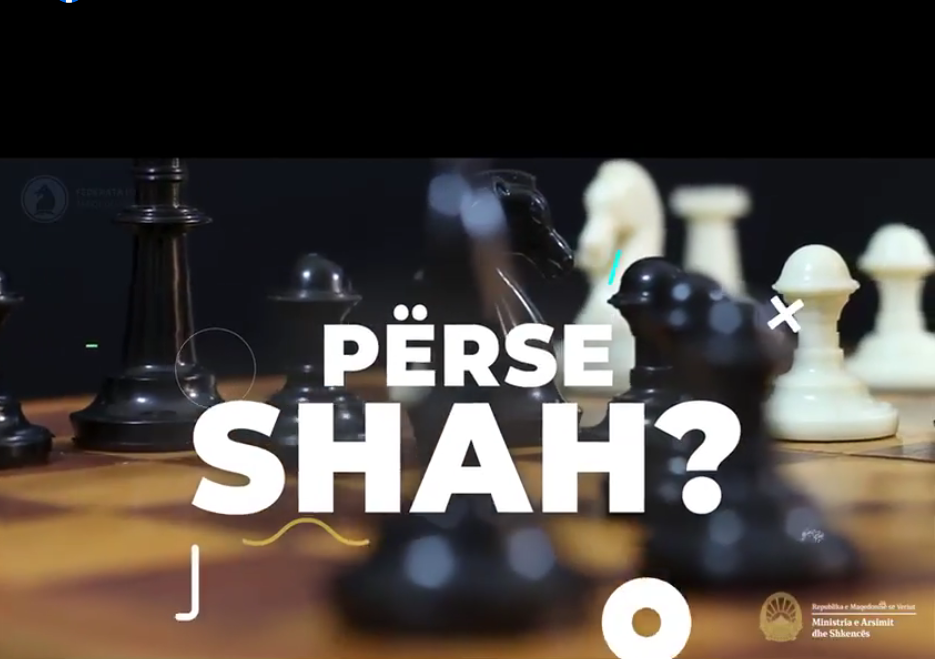 [Speaker Notes: Орце]
Сесија 2
Наставна програма  се реализира со 2 часа неделно во едно полугодие 

Тема 1: Изучување на шаховските фигури и како се движат

Тема 2: Основи на шаховската игра

Тема 3: Основни принципи на играње на шаховска партија
12 наставни часа
14 наставни часа
10 наставни часа
[Speaker Notes: Борис]
Сесија 2
Процесно планирање за изборниот предмет Шах
[Speaker Notes: Борис]
Сесија 3
Пример 1
Пример 2
[Speaker Notes: Борис]
Сесија 3
Практичен час презентација
[Speaker Notes: Орце]
Сесија 4
Ресурси
chess kids
Практични примери
Материјали од обуката: http://laskerohrid.weebly.com/
[Speaker Notes: Орце]
ВИ БЛАГОДАРИМЕ НА СОРАБОТКАТА
[Speaker Notes: Орце]